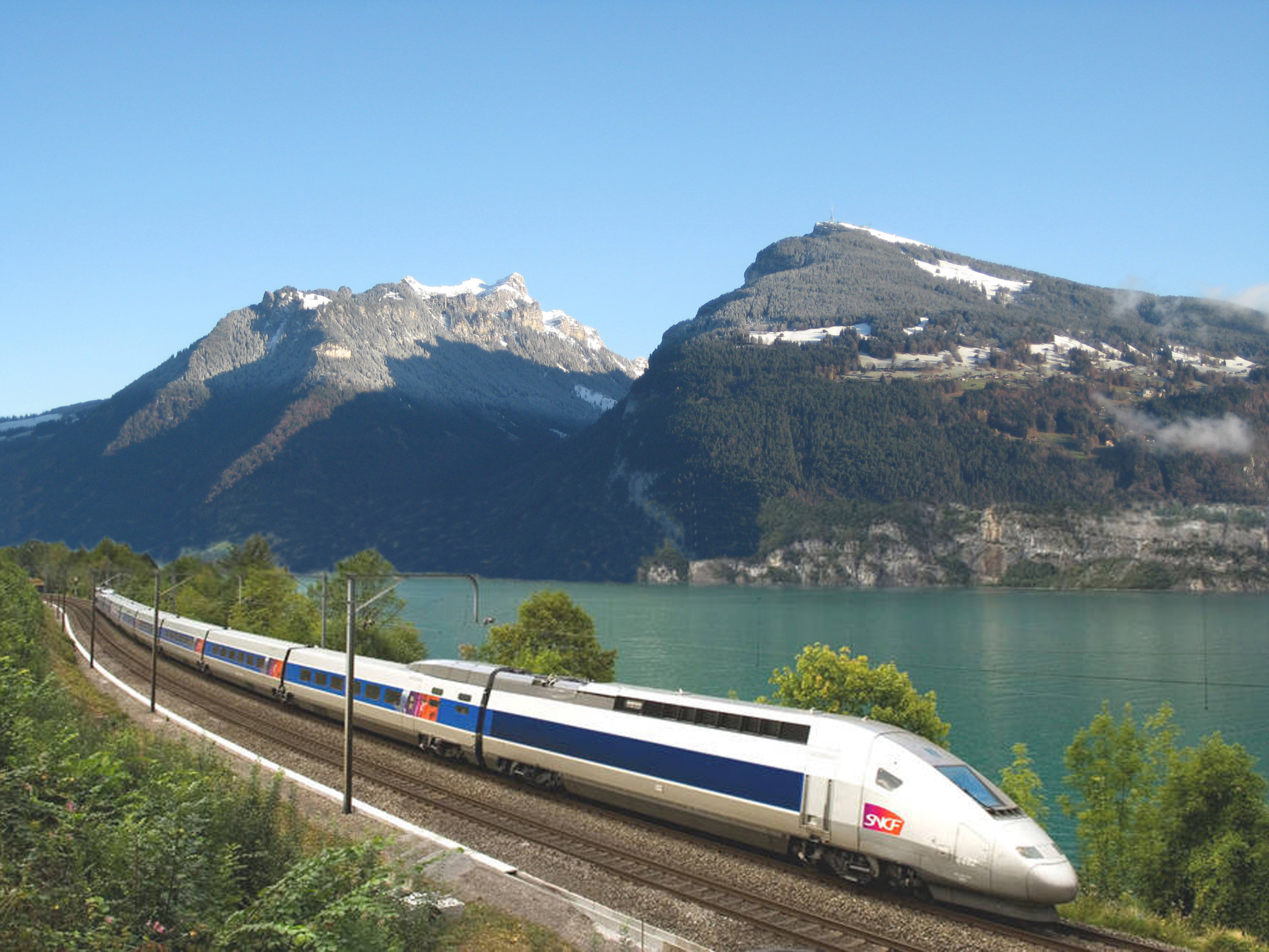 Kulturreisen
Auf dem Bahnhof
Lehrwerk “ Wunderkinder plus” /B.1.1
Klasse 11
Smetanina Nadeshda Wladimirowna
Deutschlehrerin
Ingenieurschule
Lernziele
Sie können die beste Verbindung zwischen zwei Städten suchen und einen Dialog über Ihre Reise führen
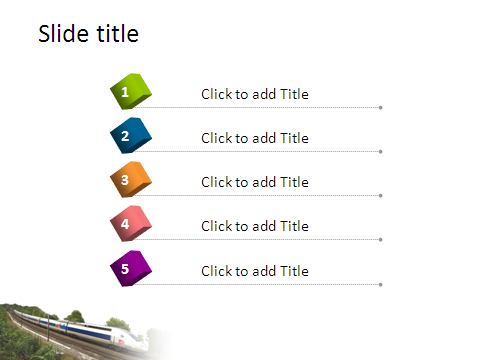 Herzlich willkommen zu unserem Unterricht
Wie meinen Sie, was das Wort
Treppenwitz bedeutet?
Machen Sie bitte ihre Vermutungen mit:
Es kann sein, dass…
Es ist möglich, dass…..
Vielleicht heißt es….
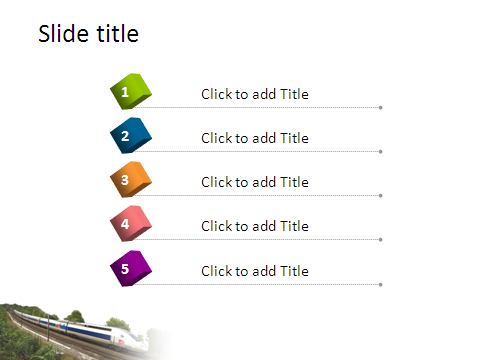 Überprüfen wir unsere Vermutungen
Folgen Sie dem Link und ordnen Sie die Wörter den Bildern zu!
 https://learningapps.org/display?v=paup3muok20
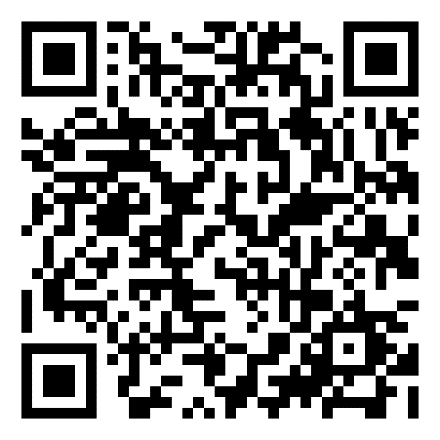 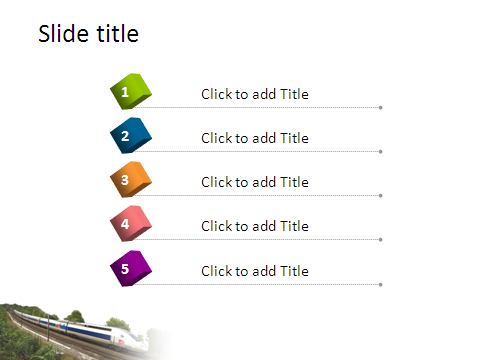 Gut gemacht!
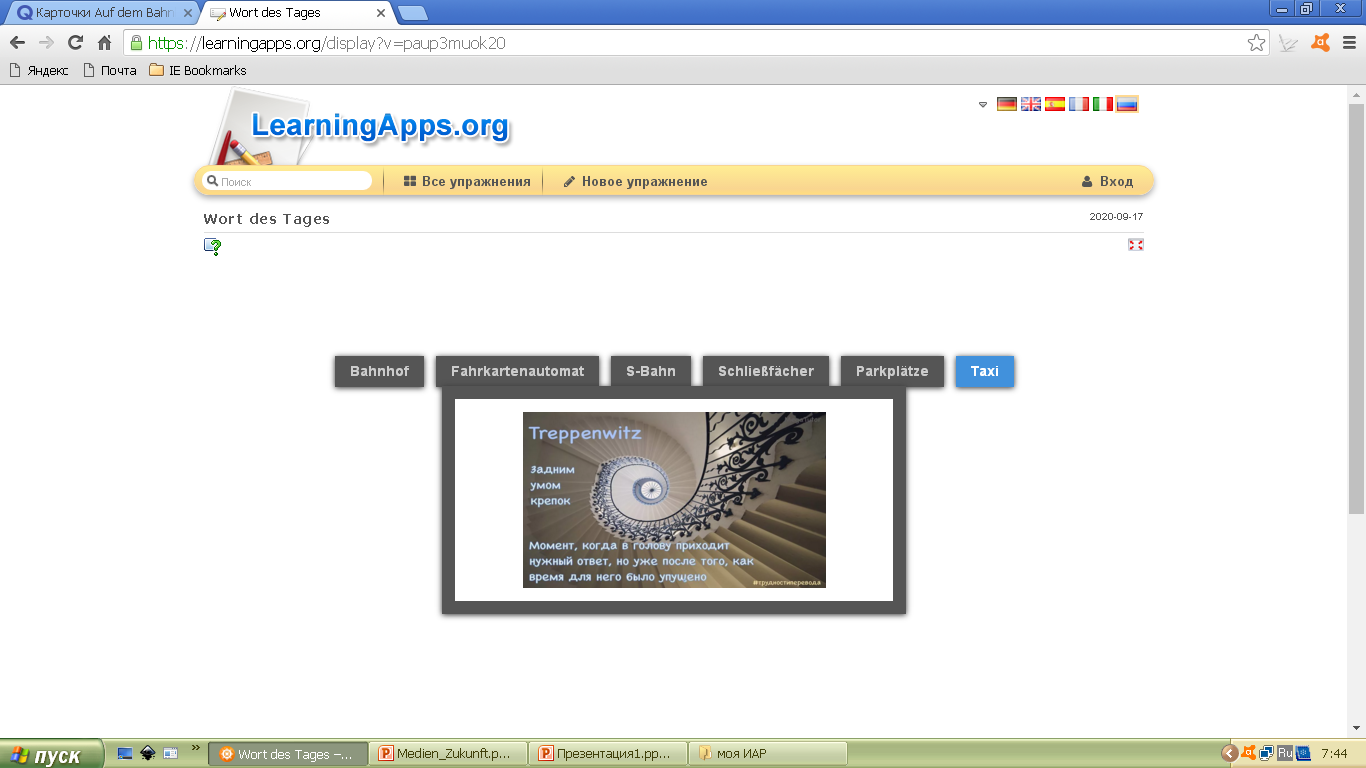 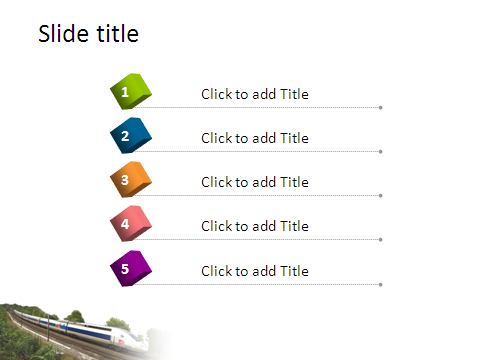 Auf dem Bahnhof. Wortschatz
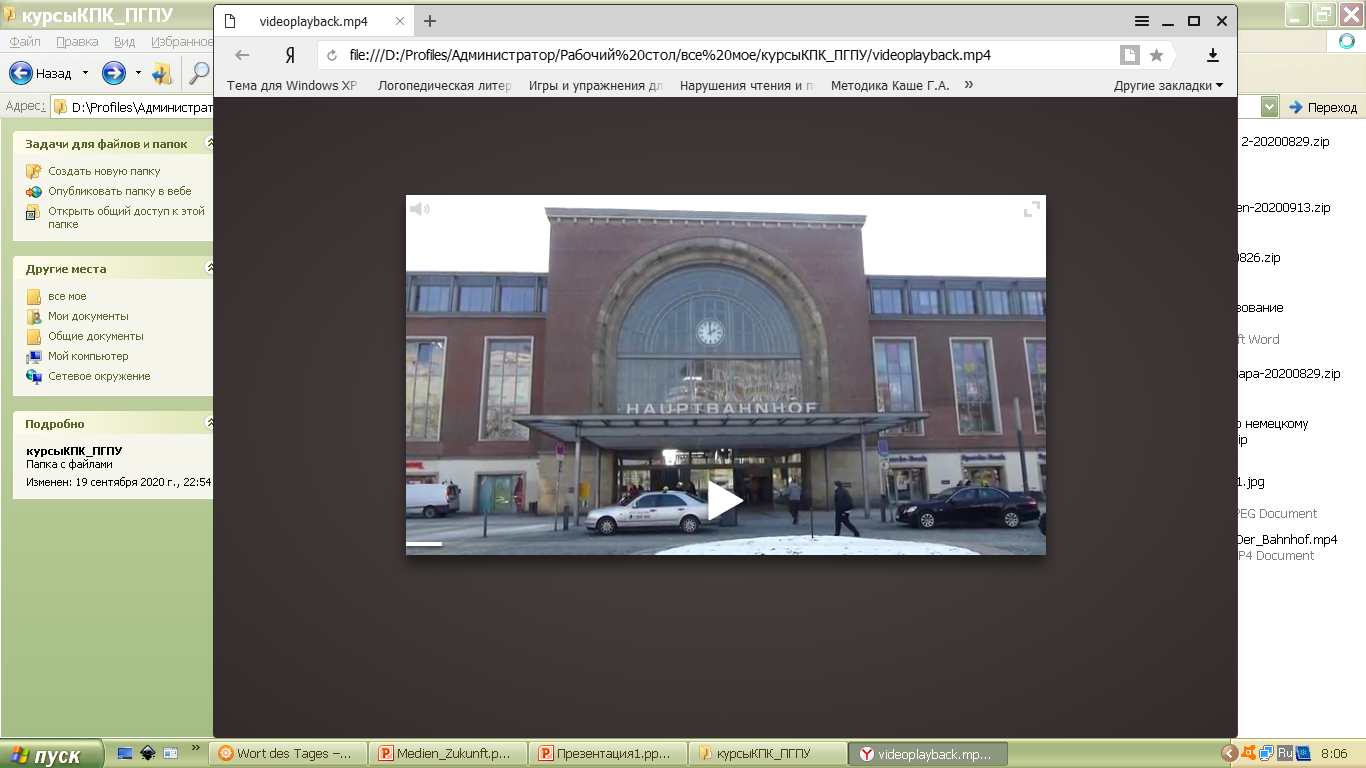 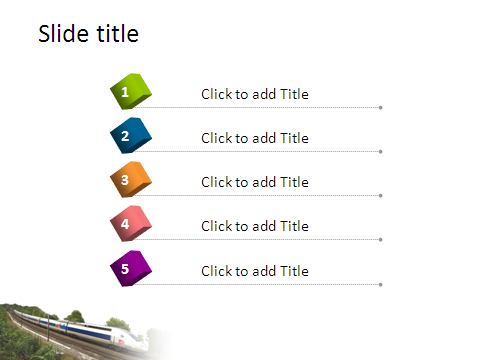 Auf dem Bahnhof. Wortschatz
Folgen Sie dem Link und machen Sie die Übungen der Reihe nach!
https://quizlet.com/_8oxct3?x=1jqt&i=2rpdg7
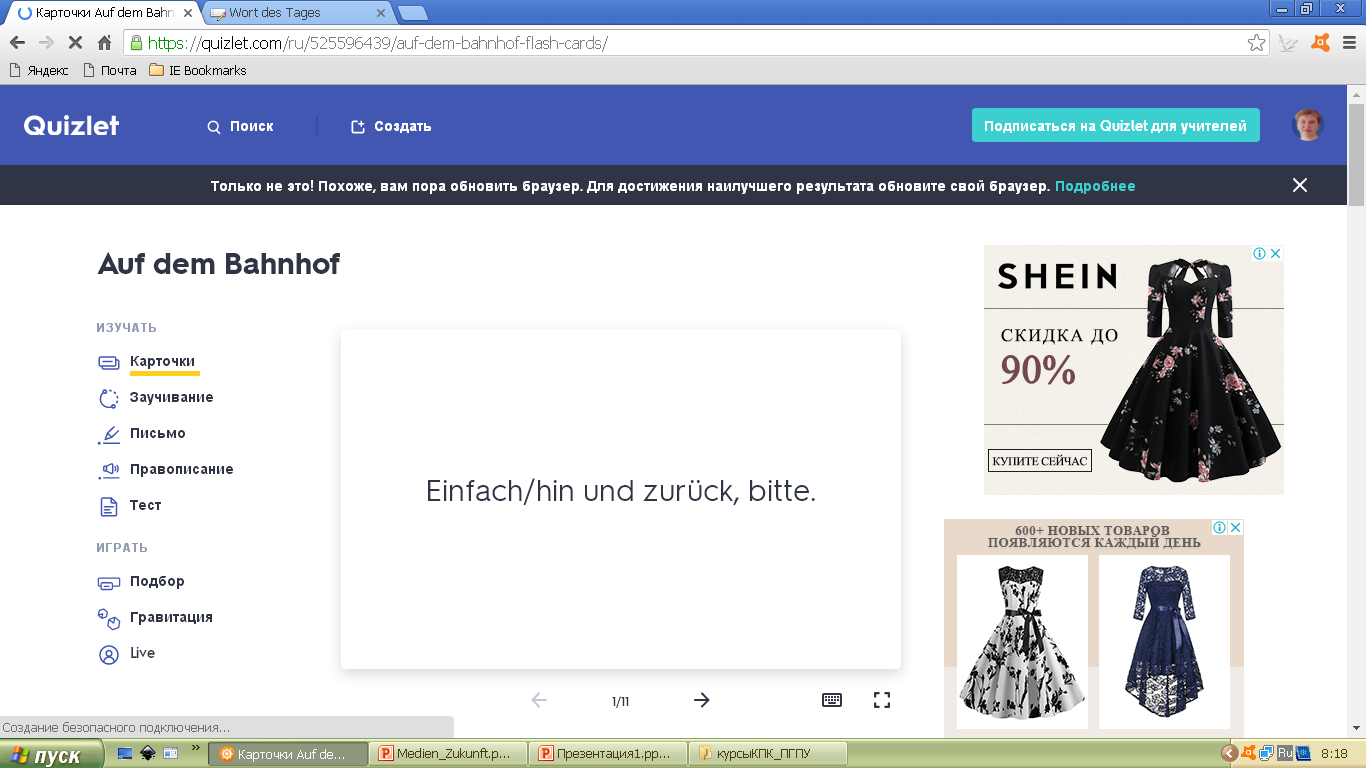 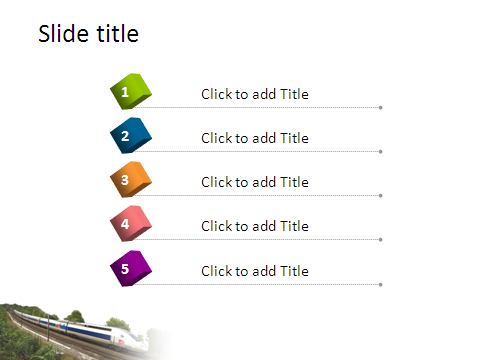 Gespräch „Auf dem Bahnhof“
Личное упражнение
Hören Sie sich das Gespräch an und finden Sie dann heraus, welche Behauptungen RICHTIG/FALSCH/STEHT NICHT IM TEXT sind.
Folgen Sie dem Link und spielen Sie!
https://learningapps.org/display?v=pp56b20ht20
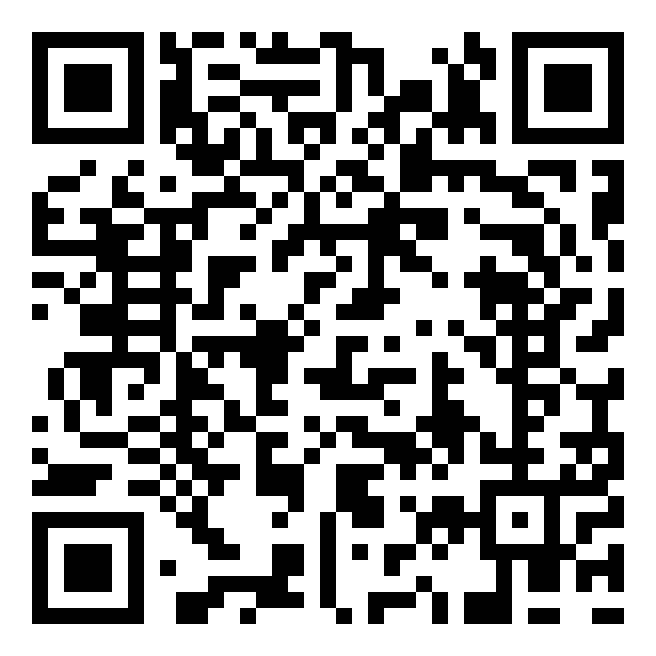 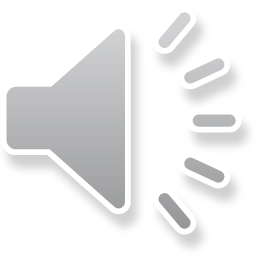 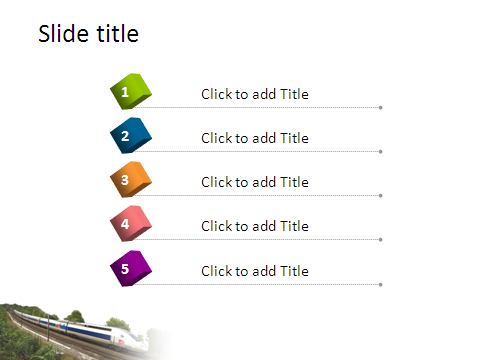 Die passende Verbindung suchen
Sie möchten zu zweit reisen. Suchen Sie eine passende Verbindung auf www.bahn.de ! Teilen Sie zu folgenden Fragen im Plenum mit:
Wohin fahren Sie?
Welchen Zug nehmen Sie?
Was kostet Ihre Fahrkarte?
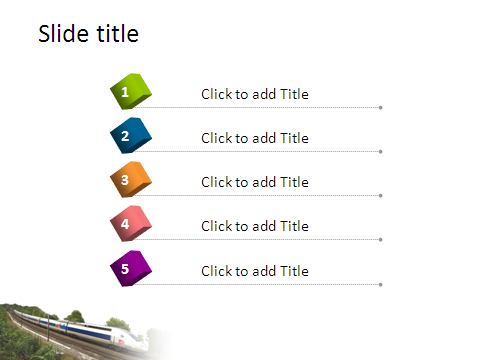 Die passende Verbindung suchen
www.bahn.de
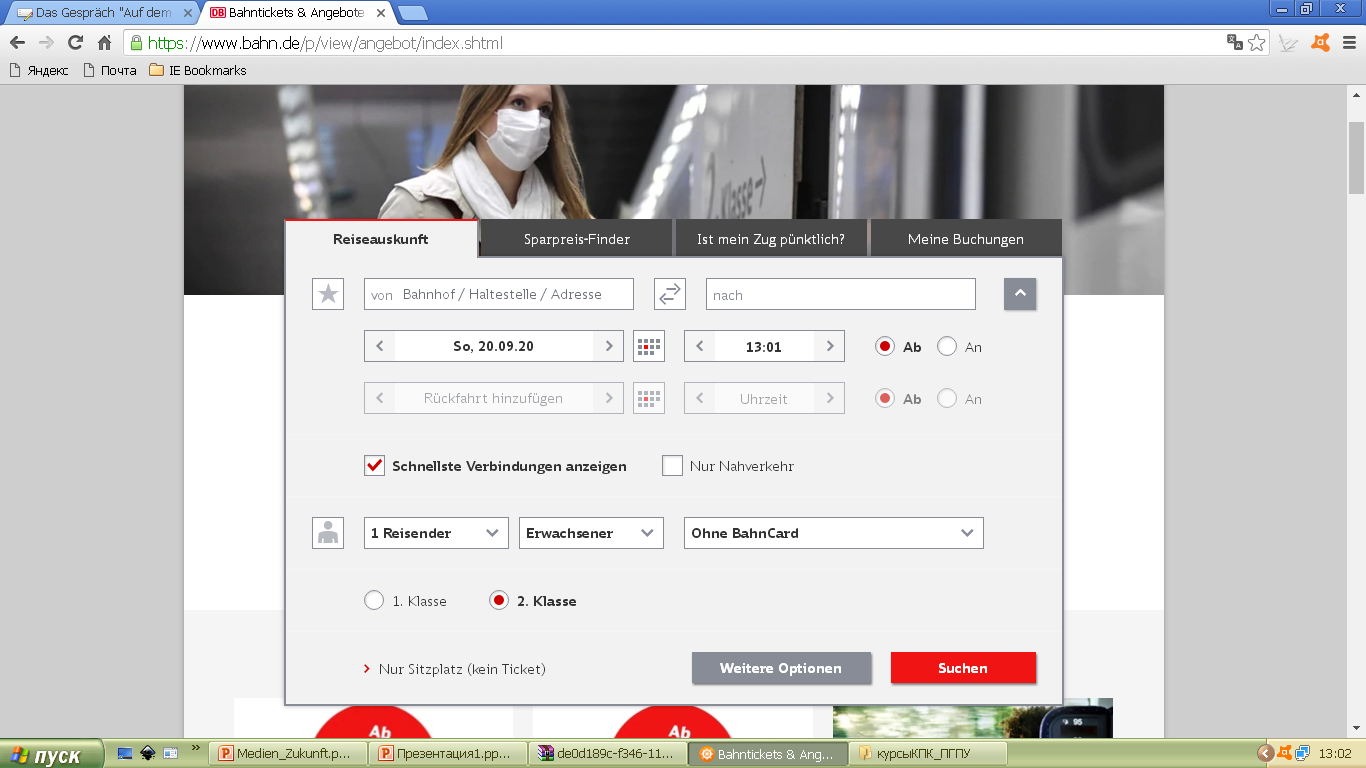 Evaluation
Nach diesem Unterricht … 

… kann ich …

… weiß ich …

… kenne ich …
Vielen Dank für Ihre Aufmerksamkeit